2.4 线段的和与差
课前热身
1.画线段AB=1cm,延长AB到C，使BC=1.5cm。

2. 画线段MN=3cm,在MN上截取线段MP=2cm。
考考你：在画图时，你可曾发现
               线段AB和BC、AC有怎样的关系？
               线段MN和MP、PN有怎样的关系？
AB+BC=AC
MN-MP=PN
b
a
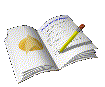 一起画一画
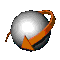 如图，已知线段a,b且a>b。
1.在直线l上画线段AB=a，BC=b，
则线段AC=_________
2. 在直线l上画线段AB=a,在AB上画线段AD=b，
则线段BD=_________
a
b
B
C
1.画法：
1).画直线l，在直线l上确定一点A;
2).在直线l，以点A为圆心，线段             a的长为半径画弧，交直线l于点B;
3).在直线l,以B点为圆心，线段                   b的长为半径画弧，交直线l于点C;
l
A
结论不能少
线段AC的长度是线段a，b的长度的和，我们就说线段AC是线段a，b的和，记做AC=a+b，即AC=AB+BC
线段AC就是所求的线段
A
B
2.在直线l上画线段AB=a,在AB上画线段AD=b，
则线段BD=_________
画法：
1).画直线l，在直线l上确定一点A;
a
2).在直线l，以点A为圆心，线段             a的长为半径画弧，交直线l于点B;
3).在直线l,以A点为圆心，线段                   b的长为半径画弧，交直线l于点D;
b
D
l
一看起点，二看方向，三看落点。
线段BD就是所求做的线段BD=a-b
注意：
尺规做图的问题，
1.直尺只能用来画线，不能量距.
2.尺规作图要求作出图形，说明结果，并保留作图痕迹。
练一练（要细心哦）
1、如图，点A、点B、点C、点D和点E五点
在同一直线上
若AB=BC=CD，你能找出哪些等量关系？
A
B
C
D
AB+BC=＿＿
AD-CD=＿＿
BC=         -AB=BD -           。
M
A
B
线段的中点
仔细看
观察图形，请你试着用自己的语言描述
此几何图形的特点．
线段AB上的一点M,把线段AB分成两条线段AM与MB.如果线段AM与线段MB相等,那么点M就叫做线段AB的中点.
A
B
AM = MB =  AB,
线段的中点
想一想
文字语言
如图,点M为线段AB的中点,则线段AM、BM、AB间有哪些等量关系成立?
点M为线段AB的中点
M
几何语言
因为 M为线段AB的中点
所以
AB=2AM=2MB
M
A
B
判断：
若AM=BM，则M为线段AB的中点。
线段中点的条件：
1、在已知线段上。
2、把已知线段分成两条相等线段的点
a
b
例1、如图，已知线段a、b。
    （1）画出线段AB，使AB=a+2b
    （2）画出线段MN，使MN=3a-b
例2．如图，如果AB=CD，试说明线段AC和BD有怎样的关系？
A           B                               C          D
等式的两边同时
加上一个相同的
数，等式仍然
成立
解：因为AB=CD
       所以AB+BC=CD+BC
       所以AC=BD
实战演练：
1、.如图，已知点C是线段AB的中点，点D是线段AC的中点，
（1）AB=     BC   （2）BC=    AD  （3）BD=_____AD
2、下列四个语句中正确的是                           （     ）
A、如果AP=BP，那么点P是AB的中点；  
B、两点间的距离就是两点间的线段
C、两点之间，线段最短                  
 D、比较线段的长短只能用度量法
2、线段AB=6cm，延长线段AB到C，使
BC=3厘米，则AC是BC的    倍．
3、已知线段AB=4厘米，延长AB到点C，
使BC=1/2AB，则AC=    厘米，如果点M
为AC的中点，则AM=      厘米．
4、作线段AB，在线段AB的延长线上取点
C，使得BC=2AB，P是AC的中点，若AB
=30厘米，求BP的长.
中点应用
1. 在下图中，点C是线段AB的中点。如果AB=4cm，那么AC=               ，BC=              。
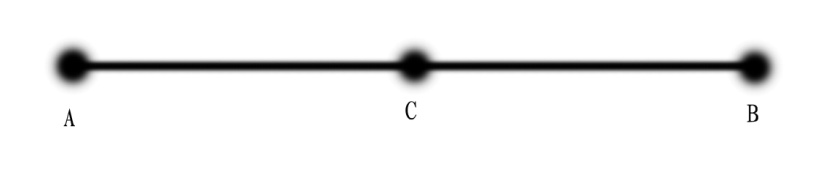 A
C
B
AC=CB=2cm
AC+CB=AB=4cm
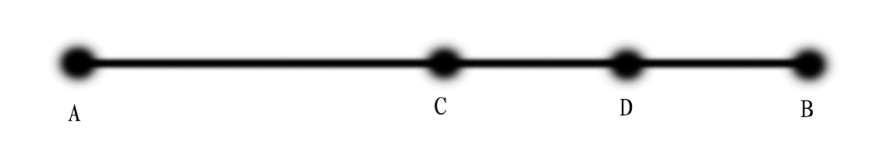 A
D
B
C
所以AC=CB=
中点应用
2. 如图，AB=6cm，点C是线段AB的中点，点D是线段CB的中点，那么AD有多长呢？
解：因为点C是线段AB的中点
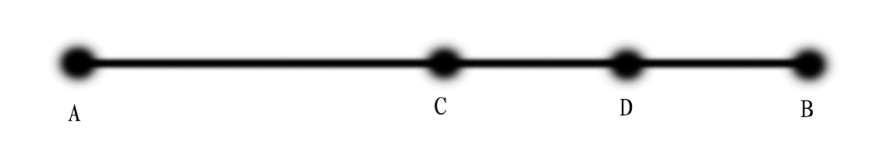 A
D
B
C
所以AC=CB=
解法二：因为点C是线段AB的中点
例题分析
如图，点C是线段AB上任意一点，点D是线段AC的中点，点E是线段BC的中点，则线段DE和线段AB有怎样的关系？说明理由.
.
.
.
.
.
B
E
C
D
A
A
D
C
B
做一做
1. 已知如图，点C是线段AB的中点，AB=4cm,BD=1cm,则CD的长度为多少？
A
B
C
D
2.  如图，B、C为线段AD上的两点，点C为线段AD的中点，AC=5cm,BD=6cm,求线段AB的长度？
E
B
C
D
A
线段的三等分点，四等分点怎样理解呢
A
B
C
D
2、如图，AB=CD，则AC与BD的大小关系是（    ）
A
3、已知AB=6cm，AD=4cm，BC=5cm，则CD=        。
B
C
D
A、AC>BD    B、AC<BD    C、AC=BD    D、不能确定
A
C
D
B
4.已知线段AB=5，AC=3，你能求出线段BC的长度吗？
1
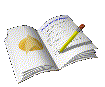 一起画一画
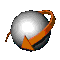 AO=OC=         AC=3.5cm
2
在一条直线上顺次取A、B、C三点，使AB=5cm，
BC=2cm,并且取线段AC的中点O，求线段OB的长。
A
O
B
C
解：
AC=AB+BC=5+2=7cm
OB=AB-AO=5-3.5=1.5cm
（或OB=OC-BC=3.5-2=1.5cm）
答：线段OB的长等于1.5cm.